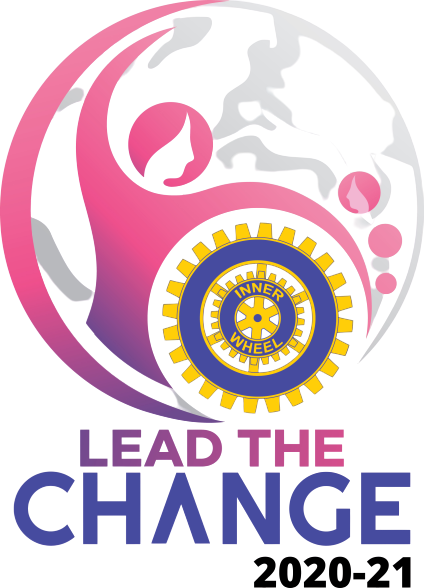 14th IW EUROPEAN MEETINGVIRTUAL EUROPEAN MEETING  GRECE 2020
Sandra Neretljaković
IIW Board Director 2019/2021
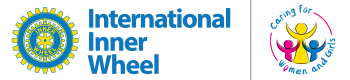 COVID-19 DISASTER AND VACCINATION FUND COVID-19 DVF
Covid19 Disaster and Vaccination Fund is being started to raise money to help with the immediate effects of the pandemic and to help with a long term solution
First idea came up on the beginning of April 2020 and proposed on IIW GB Zoom Meeting
The Steering Group consists of 5 BD's was created in 2020/21 with specific role assigned to each member of the group
COVID-19 DVF is accounted separately from the General Fund of IIW. The Fund will be audited by an external auditor who shall render a report thereon indicating the Gross Receipts and Disbursements
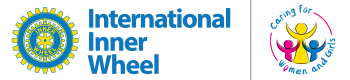 WHY IT WAS SET UP?
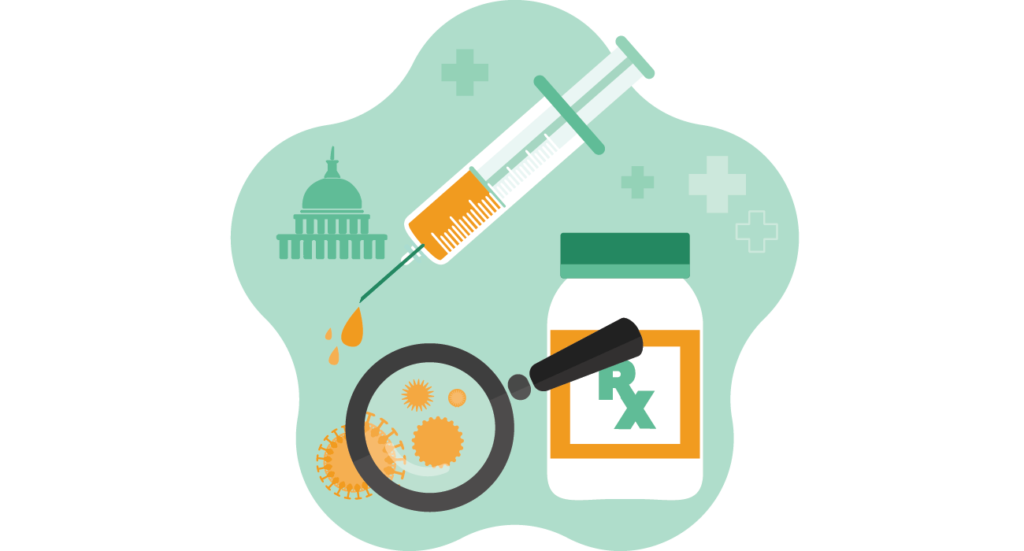 Many governments, NGO’s and private persons donated a lot of money for the developing a vaccine 
But IIW GB decided that IW will be more helpful in distribution of the vaccine worldwide 
The worldwide situation is still extremely serious with renewed waves of the virus sweeping Europe and other countries around the world. Thus, the criteria of the proposed fund are still extremely valid
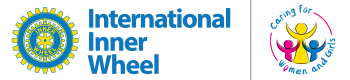 TO WHOM THE VACCINE WILL BE DISTRIBUTED TO?
Some governments have already announced that they will provide free vaccines for all vulnerable groups. But many countries will have no such chance. 
The raised money from the COVID-19 DVF will be used to save lives by ensuring safe vaccinations for disadvantaged people anywhere in the world where it is unaffordable or not readily available. 
The funds raised will be distributed to organizations chosen and vetted by the Executive and the Governing Body. 
These could be regional, national or international, but they will all be working against Covid-19 and its effects.
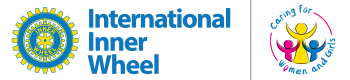 HOW THE PEOPLE IN NEED WILL BE CHOSEN?
The IIW Governing Body will create a Committee that will be responsible in creating guidelines for the disbursement and allocation of funds and vaccines coming from the COVID-19 DVF. 
The President and Treasurer will automatically become ex-officio members of the Committee by virtue of their positions. 
Each IW country will make proposals and suggest to whom the vaccine is necessary to be distributed. All proposals will be discussed by the Committee and approved by the IIW GB. Each country with an approved proposal will take an active part in the distribution of vaccines and control of implementation with its organizational experience and structures.
The COVID-19 DVF Committee shall submit an annual report showing the total amount of donations received from the members and the total disbursements made from the fund.
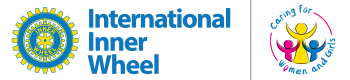 HOW THE MONEY  WILL BE RAISED?
The idea was to get a minimal donation from every IW member around the world
Given the number of members 108,000, the fund can raise significant funds
Around the world this is very achievable, especially if we promote the fund, not only to Inner Wheel members in our clubs, but also to the general public by all available means, including social media
The hash tag has been created and has already been distributed
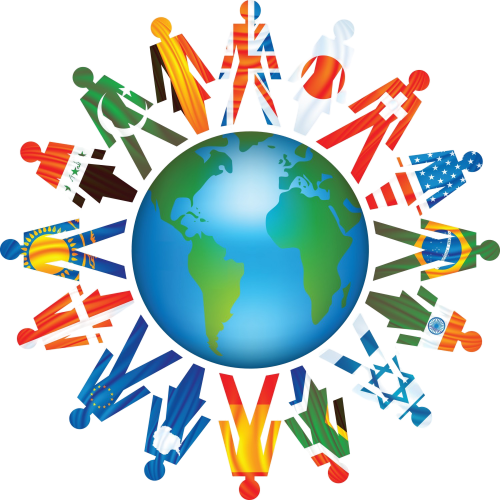 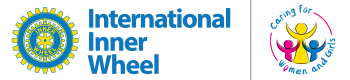 Hashtag campaign & graphic design
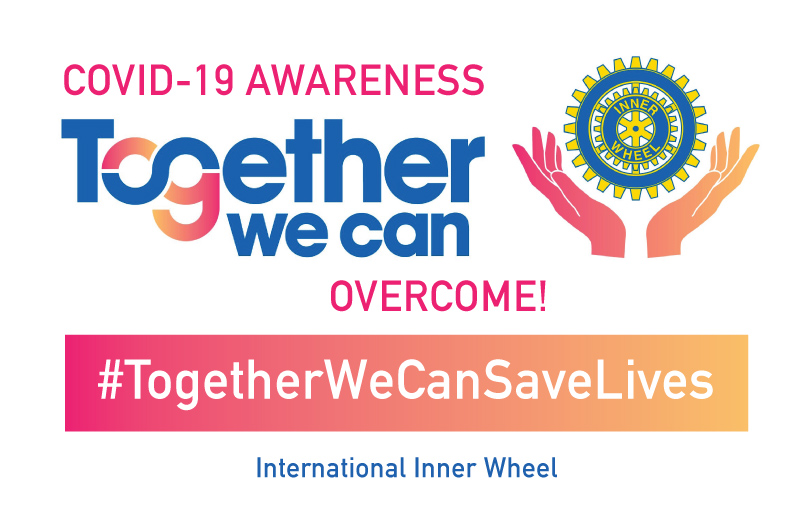 WHEN IT WILL HAPPEN?
The distribution of the vaccine will start immediately, when there is an approved, safe and efficient vaccine available.
But we should be ready with fund raising for that time!
It is envisaged that the fund will run until 31 Dec 2021 in the hope that a vaccine will be close to being readily available. If needed, the period will be extended.
THE FIRST IW GLOBAL PROJECT
You are encouraged to engage with this wonderful project - THE FIRST IW GLOBAL PROJECT, to join with your sisters          worldwide, in the true spirit of Inner Wheel
With the joint themes of Immediate Past President Phyllis - “Together we Can” and the running President Bina – “Lead the Change”, what a wonderful opportunity we have - to be “Changemakers” together, to help disadvantaged people worldwide to fight this virus
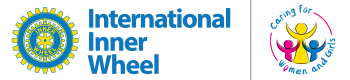 THE IIW BANK ACCOUNT TO DEPOSIT THE FUNDS INTO ISBank name: NatWest         Branch: Stockport Underbank    Account name: INT INNER WHEELSort Code: 01-08-38Account No: 54997992BIC: NWBKGB2LIBAN: GB96NWBK01083854997992
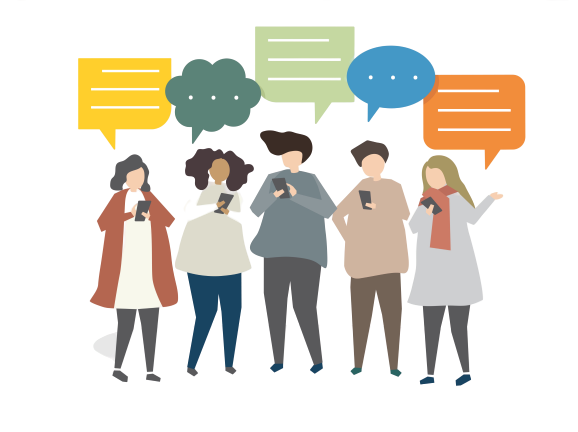 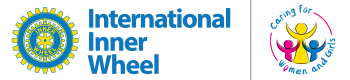